Vertikálně přenosné infekce
Lenka Krbková
Klinika dětských infekčních nemocí
LF MU, Brno
Intrauterinní infekce
Některá patogenní agens jsou spojena se specifickými syndromy
Mnoho infekcí se projeví nespecificky:
	hepatosplenomegalie a petechiální exantém

Specifická diagnóza závisí na detekci IgM protilátek ve fetální nebo umbilikální krvi, přímém průkazu agens, jeho antigenu nebo genomu
Infekce v graviditě a u novorozenců
Prenatální: embryopatie, fetopatie

Perinatální: ruptura plodových blan
			vstupní brány u novorozence:
			pupečník, spojivky, ústa, uši		
Postnatální:a) 2-3 dny po porodu: prenatální
			    b) opozděné projevy
Výsledek infekce v graviditě:
1) potrat, předčasný porod, smrt novorozence

2) porod novorozence s nízkou PH

3) teratogenní malformace
Výsledek infekce v graviditě:
4) aktivní kongenitální infekce

5) chronická kongenitální infekce (měsíc)

6) orgánové postižení (bez teratogeneze)

7) žádné postižení (inaparentní infekce)
Infekce v graviditě
(S)TORCH(L)  
X

CHEAP

TORCHES
CHEAP
C 		Chickenpox 
H 		Hepatitis B, C, E
E		Enteroviruses
A		AIDS (HIV)
P		Parvovirus B 19

+ Z	(ZIKA virus)
TORCHES
T		Toxoplasmosis
O		Others (GBS, Listeria, Myco tbc)
R		Rubella
C		Cytomegalovirus
H		Herpes simplex virus
E		Everything else sex. transmitted
S		Syphilis
Klinická dg kongenitální infekce
1. Retardace intrauterinního růstu = nízká PH neodpovídající gestaci

2. Kongenitální defekty

3. Příznaky chronické aktivní infekce
Kongenitální defekty
a) srdeční vady (ductus arteriosus apertus, stenosis pulmonalis)
b) postižení CNS (hydrocefalus, mikrocefalus, intrakraniální kalcifikace)
c) oční abnormality (katarakta, glaukom, chorioretinitida)
d) hluchota
Příznaky chronické aktivní infekce
Hepatomegalie, žloutenka
Trombocytopenická purpura
Exantém (petechiální, pustulózní, bulózní)
Pleocytóza v likvoru
Lytické změny kostí
Pneumonitida
Myokarditida
Virové infekce v graviditě
RNA viry
Togaviridae (virus zarděnek)
Picornaviridae (enteroviry)
Flaviviridae (virus hepatitidy C, ZIKV)
Hepeviridae (virus hepatitidy E)
Retroviridae (HIV 1,2)
DNA viry

Herpesviridae (HSV, VZV, CMV)
Parvoviridae (parvovirus B19)
Hepadnaviridae (virus hepatitidy B)
Vrozený zarděnkový sy – I. trimestr
riziko spontánního abortu (20 %)
nebo velkých malformací (10-52 %)

Kongenitální postižení:
srdeční vady (75 %)
intrauterinní retardace růstu  (60 %)
trombocytopenická purpura  (55 %)
katarakta  (50 %)
mikroftalmie  (18 %)
postižení dlouhých kostí  (22 %) „ celery-stick“ osteitis
Greggův syndrom
= typická zarděnková embryopatie
Srdeční postižení (ductus arteriosus persistens se stenózou plicnice)

Vrozená katarakta

Vrozená hluchota
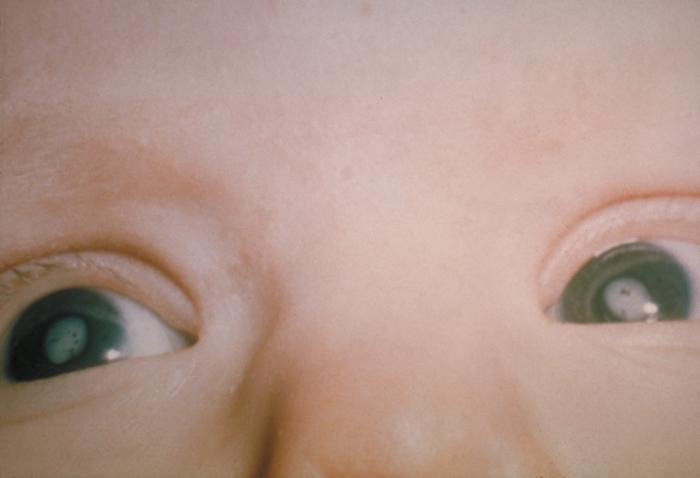 Vrozená zarděnková fetopatie
II. trimestr
Kongenitální defekty méně
Orgánové postižení: meningoencefalitida, myokarditida, hepatitida, purpura

Percepční hluchota (vnitřní ucho, sluchová dráha: často se neprojeví měsíce nebo roky po narození)
Pozdní zarděnkové syndromy
Opožděný zarděnkový syndrom (po měsících – v  kojeneckém věku: recidivující infekty – pneumonie, CNS, exantémy)

Pozdní zarděnkový syndrom (postižení po letech – postižení sluchu, ADHD sy, progresivní encefalopatie = SSPE?, diabetes, růstová retardace)
Vrozený zarděnkový syndrom
Novorozenec  vylučuje velké množství viru dlouho po narození (6 – 12 měsíců)

Infekce plodu při reinfekci matky je vzácná x
Infekce dítěte s VZ syndromem byly popsány

Prevence:  živá atenuovaná vakcína (MMR) 
Nepodává se těhotným
Vrozená CMV infekce
Vertikální přenos u primoinfekce 
	(40 %- 55 %), séropozitivní matky 0,5 %
85 % asymptomatických po narození:
  	z nich: 5 – 10 % má pozdní poruchu sluchu
15 % těžce postižených po narození

Nejčastější příčinou poruch sluchu 
USA: 8 000 dětí s následky ročně
Vrozená CMV infekce
Hepatosplenomegalie
Petechiální exantém
Ztráta sluchu
Chorioretinitida
Závažná psychomotorická retardace
Hydrocefalus

Prevence: žádná
 Snímek 21 – petechiální exantém u vrozené CMV
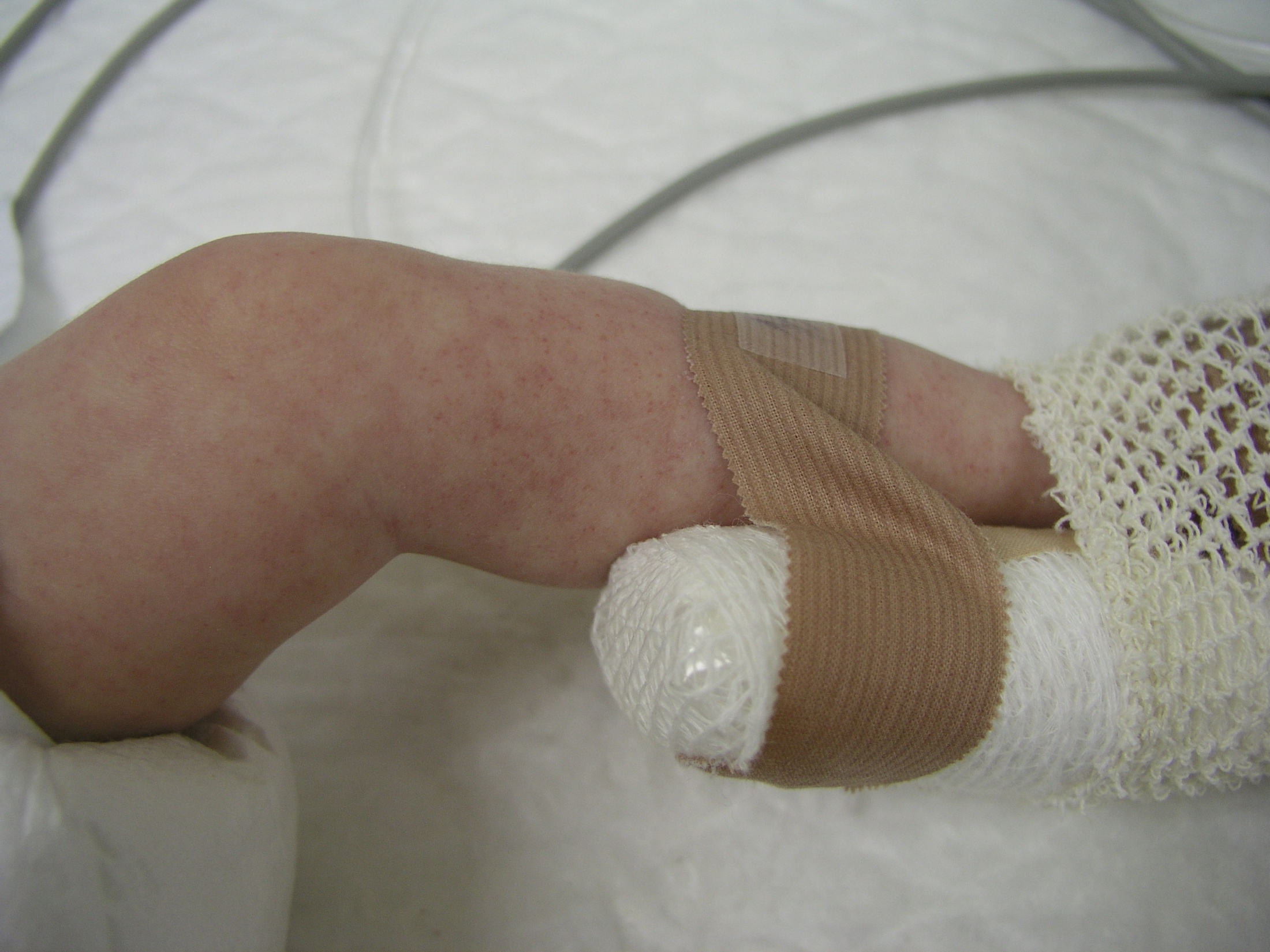 Terapie vrozené CMV
Lidský CMV imunoglobulin (Cytotect) ?

Ganciclovir (Cymevene) 6mg/kg á 12 hod
					        6 týdnů i.v. (44 d)
Valganciclovir (Valcyte, Cymeval) p.o.

Aciclovir (Zovirax, Herpesin) 10 mg/kg?
					         	(11 měs)
Postnatální screening(terciární)
Otoakustické emise (OAE bilat výbavné)
CMV DNA – v prvních 2 týdnech života
    v moči a ve slinách   (za 3 měs neg)
Oční vyšetření (neg)
Zobrazovací metody – CNS (stacionárně prostornější komorový systém)
Barbi et al. 2006: novorozenecký screening
Vrozená VZV infekce
Vrozený varicelózní sy: microcefalie, hypoplázie končetin, chorioretinitida, atrofie optiku, mentální retardace
Neonatální varicela: mitigovaný varicelózní exantém (do 10 dnů po narození), petechie, horečka, varicelózní primární pneumonie (atypická)
Snímek 25 – mitigovaný varicelózní exantém (2-měsíční kojenec, ale podobný by byl u novorozence)
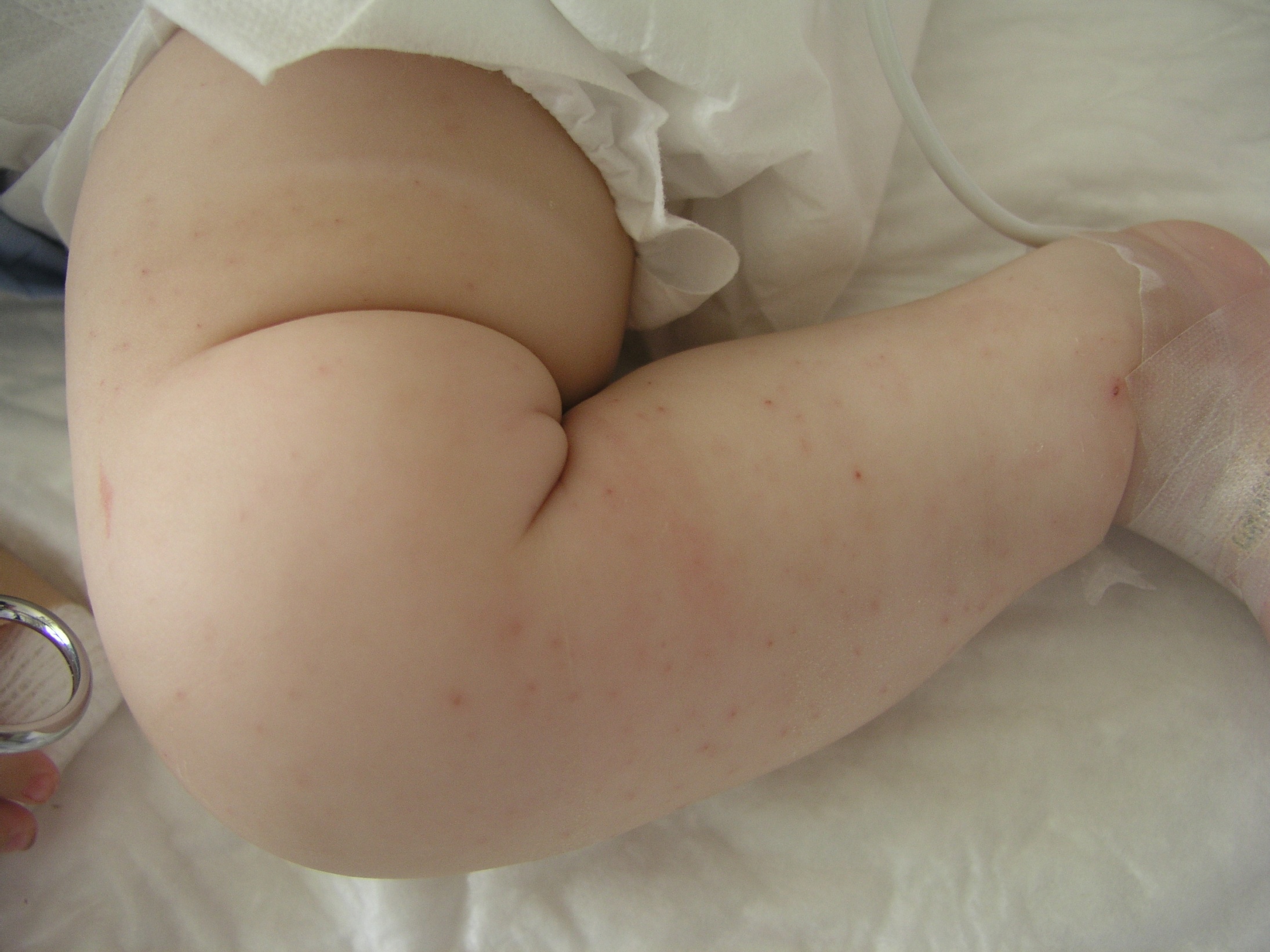 Specifický VZV problém
Varicela matky 5 dní před porodem a 
	2 dny po porodu:
riziko hemoragické nebo viscerální varicely (mortalita 30 %)
aplikace ZIG/Varitect i.v. do 72 hodin
riziko rozvoje herpes zoster 3 až 6 měsíců 
    po porodu
Vrozená infekce parvovirem B19
méně než 5 % infekcí v graviditě
intrauterinní odumření plodu (infekce v I. a II. trimestru)
předčasný porod

NIHF = nonimmune hydrops fetalis

15-27 % NIHF je způsoben parvo B 19
Vrozená infekce parvovirem B19
hydrops fetalis (virová DNA v tkáních, typické intranukleární inkluze v ery prekursorech, krátce žijící ery, rychle se zvětšující objem ery, neúčinná imunitní odpověď vedoucí k chronické infekci)
těžká anémie
ascites plodu
zánětlivé změny v myokardu → srdeční selhání → anasarka
Vrozené ENT infekce
Transplacentární přenos vzácný
Coxsackie A16, B3 a ECHO 11:
Vrozené vady srdce
Vady GIT
Vady urogenitálního traktu
Vzácně: papulovezikulózní vyrážka, pneumonie, karditida, hepatitida
?Predispoziční faktor: inzulin dependentní DM
Bakteriální infekce v graviditě
Spirochéty (Treponema, Borrelia, Leptospira)

Listeria monocytogenes
Vrozená syfilida
syphilis fetalis – odumření plodu nebo smrt novorozence (40 %), pozdní potrat, předčasný porod
syphilis congenita recens – nemoc novorozence
syphilis congenita tarda – pozdní infekce

terapie matky během prvních 4 měsíců gravidity  –  infekce plodu 0
Syphilis congenita recensúmrtí do 1 roku života
rýma (coryza syphilitica)
makulopapulózní exantém
osteochondritida
Parrotovy (Fournierovy) rýhy (jizvy)
anémie
hepatosplenomegalie
žloutenka
lymfadenopatie
slizniční skvrny
meningoencefalitida s hydrocefalem
Exantém při syfilidě
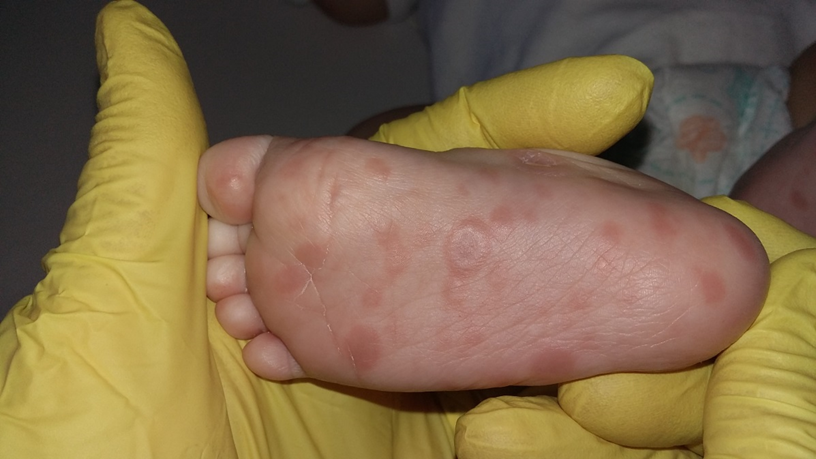 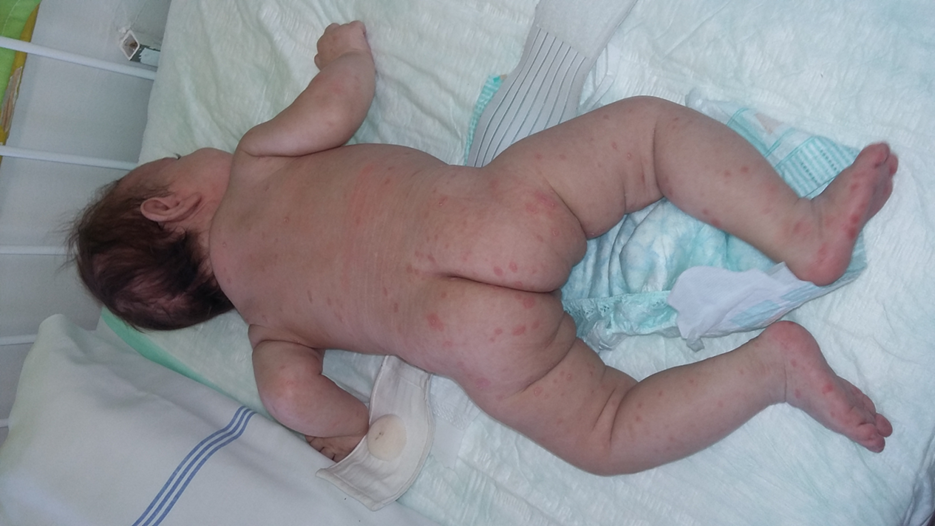 Doporučená vyšetření
Likvor
UZ břicha
RTG dlouhých kostí 
RTG hrudníku
Oční, OAE
RTG dlouhých kostí
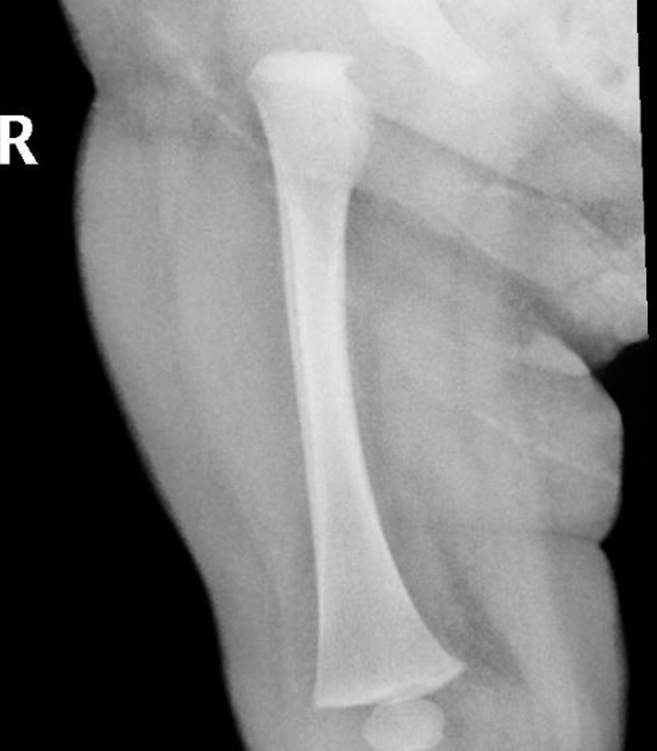 distální metafýzy femorů – drobné zobáčkovité vyklenutí ventrálně a dorzálně)
Terapie: prokázaná/pravděpodobná SC
Krystalický PNC 50.000 j/kg/dávku každých 12 h i.v. prvních 7 dní, pak
   100.000 – 150.000 j/kg/den do 10. dne

Procain PNC G 50.000 j./kg/den lx denně i.m. 10 dní
Ceftriaxon 100 mg/kg/den i.v.
Syphilis congenita tardaprojevy v pozdějším věku (při latentní infekci)
Hutchinsonova triáda
generalizovaná osteochondritida (postihuje architekturu všech kostí) – sedlovitý nos,  krátká maxila, protruze mandibuly, vysoký patrový oblouk
intersticiální keratitida
vestibulární hluchota (zánět VIII. n.)
Syphilis congenita tarda
Hutchinsonovy řezáky
morušovité stoličky (rudimentární hrboly)
ztluštění sternoklavikulárního spojení
Cluttonovy klouby (hydrartróza)
šavlovité tibie (prominující metafýzy dlouhých kostí dolních končetin)
Kongenitální borrelióza?
Transplacentární přenos byl prokázán na zvířecích modelech i u lidí

Nepříznivý účinek na plod při mateřské infekci Bb je extrémně vzácný

Chybí průkaz zánětlivé i imunologické odpovědi u plodu
Praktická doporučení
1) prenatální screening – ne
2) přisátí klíštěte v těhotenství – IDSA ani EUCALB/EGSBOR nedoporučuje ATB profylaxi, pouze  klinické sledování
3) séropozitivita – léčba ne
4) LB v těhotenství: vyloučit tetracykliny
časná lokalizovaná p.o.
diseminovaná i.v.
Parazitární infekce v graviditě
Toxoplasma gondii

Plasmodium malariae

Trypanonosoma  brucei, cruzi
Kongenitální toxoplasmóza
Infekce matky – asymptomatická  nebo lymfadenopatie
Zdroj: požití nedostatečně tepelně upraveného masa (obsahuje encystované bradyzoity, léčbou nedojde k eradikaci)
Intrauterinní smrt (6 %)
Živě narozené infikované děti – asymptomatické (75 %)
Diagnostika v graviditě
Sérologické vyšetření matky:
IgG + avidita, IgM, IgA, KFR/NIFR

Prenatální dg:
UZ/MRI vyšetření
Amniocentéza v 18. t 
PCR, protilátky, KFR, komparativní WB s krví matky, izolační pokus – NRL Praha
Kongenitální toxoplasmóza
známky závažného postižení:
Sabinova triáda:
  intracerebrální kalcifikace
  mikrocefalus, hydrocefalus
  chorioretinitida

  mentální retardace
  křeče
Dg kongenitální toxoplasmózy
Mateřské protilátky
Klinika + laboratorní výsledky (likvor!)
Sérologie IgG, IgM, IgA
PCR (krev, likvor, moč)
Oční
Neurologické vyšetření
CT
Obrázky
Snímek 47 – novorozenec se zavedeným VPV shuntem (viditelný v záhlaví podkožně) ihned po narození pro vrozený hydrocefalus, následně stanovena diagnóza vrozené toxoplasmózy 
(+ chorioretinitida + kalcifikace v CNS)

Snímky 48, 49 – stejný novorozenec, snímky hydocefalu, již po zavedení VPV shuntu
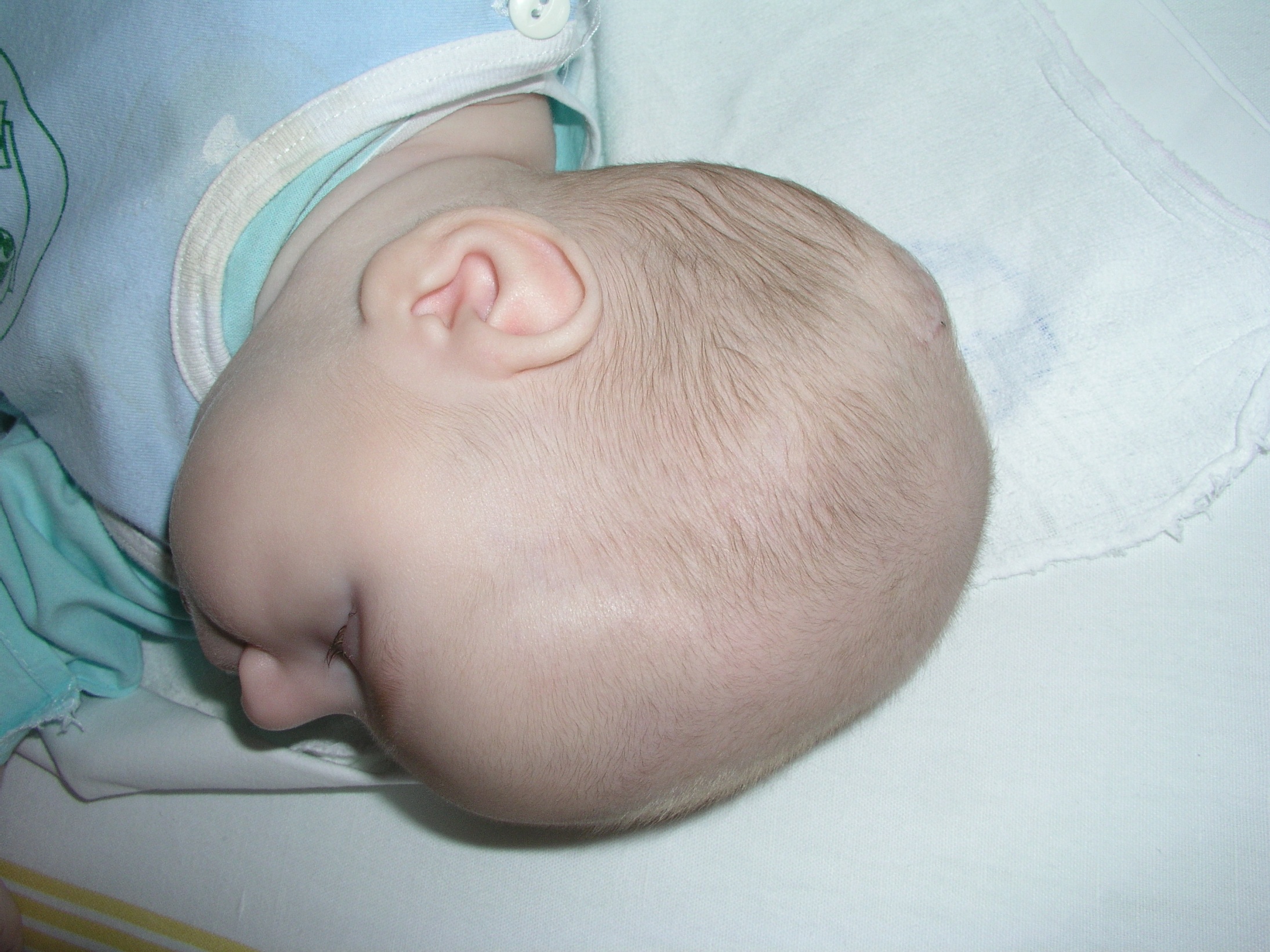 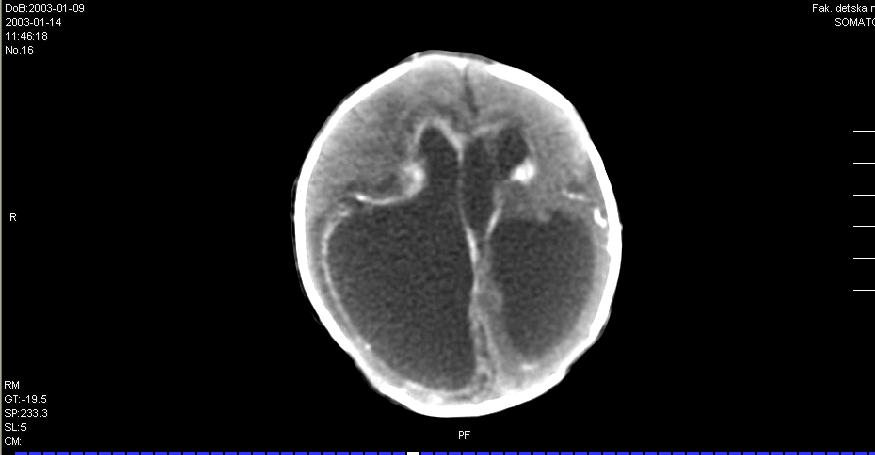 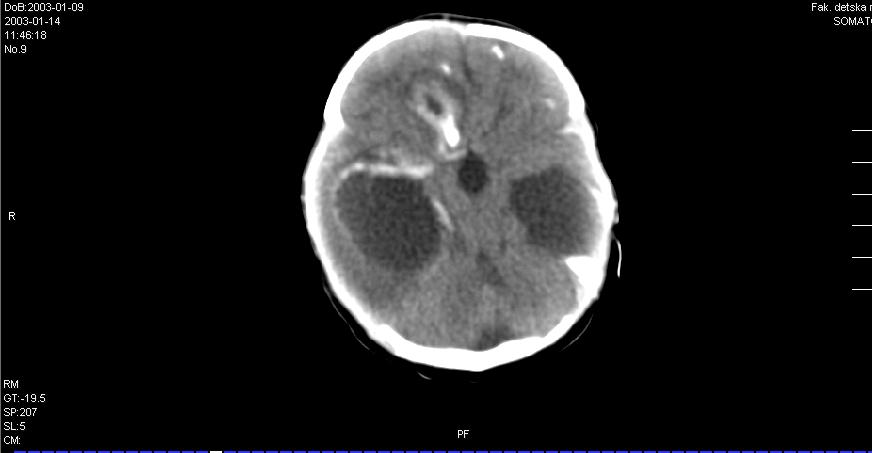 Terapie toxoplasmózy v těhotenství a u novorozence
Matka: při pozitivitě IgM a nízké aviditě:
spiramycin  (redukuje riziko o 60 %)
Novorozenec: spiramycin
pyrimetamin, sulfadiazin, leukovorin
   12 měsíců (redukuje postižení z 82 na 14 %)
+ kortikosteroidy (v likvoru B >1g/l, aktivní chorioretinitida)
Dávky a délka th
Sulfadiazin 50 mg/kg 2 x d
Pyrimetamin 1 mg/kg 2 x d (2 dny), 1mg/kg denně 2 – 6 měsíců, dále stejná dávka obden
Leukovorin 10 mg 3 x týdně (během th pyrimetaminem, minimálně 12 měsíců)
    (prvních 6 měsíců)
Spiramycin 100 mg/kg/d + střídat viz výše
    (4-6 týdenní cykly)	
Prednison 1 mg/kg/den u chorioretinitidy, ↑B v likvoru
Benefit léčby
(Th v kombinaci s VPV shuntem)
Zlepšení PMV
Regrese retinálních lézí
Snížení dávek antikonvulziv
Prevence sluchového postižení
Snížení počtu intracerebrálních kalcifikací nebo redukce velikosti
Prevence GBS (S. agalactiae)
Matka
35.-37. t. kultivace
pozitivní GBS
intra partum i.v.  
penicilin/ampicilin
	cefazolin
	klindamycin
	erytromycin
chorioamnionitida  » »
Novorozenec
>60 %  případů je u kultivačně negativních GBS
prvních 24 h příznaky
ampicilin +  
	(cef III gen na G neg) 

vyšetření/ terapie
Doporučení
Zkontrolovat očkovací kalendář (HBV, MMR)
Verifikovat onemocnění varicelou (séronegativní → očkování, ukončit 2 měsíce před plánovanou graviditou)
Sérologie toxoplasmózy, CMV, Parvovirus B19, HCV
Povinný screening: HBV, HIV, syphilis, GBS
(do 30 let věku by všechny ženy měly být naočkovány proti HBV, je ještě nutný?)